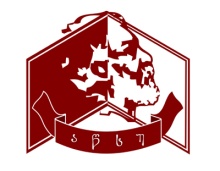 Akaki Tsereteli State University
Kutaisi,
 Georgia
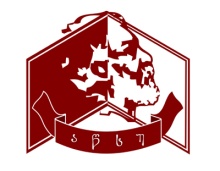 Agenda
Credit system used at the institution
Alignment (or lack of) with the Bologna Process
Use (or lack of) ECTS
Administration structure supporting student mobility
Student mobility process
Credit transfer process
Grade conversion process
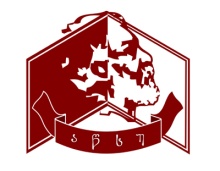 Credit system used at the institution
ECTS at ATSU

BA   -     240 ECTS;  NQF level 6
MA  -     120 ECTS;   NQF level 7 
One cycle Medical Program 360 ECTS
One cycle Dental Program 300 ECTS
PhD -     180 ECTS;  NQF level 8



1ECTS - 25h;
Majority of the courses- 5, 10, 15 ECTS;
Continuous Assessment –Diverse Assessment Methods;
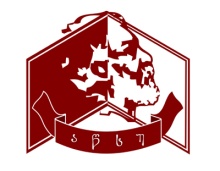 Alignment (or lack of) with the Bologna Process
GEORGIA IS PART OF BOLOGNA PROCESS SINCE 2005

Develop three-cycle system;
Introduce ECTS; 
Develop competence-based curricula; 
Lead in changing the teaching and assessment methodology and make them adjusted to the new requirements
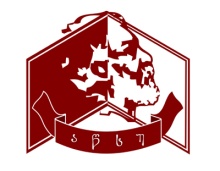 Use (or lack of) ECTS
Promoting Continuous Assessment;
International and national- wide mobility;
Supporting ECTS based Curricula;
Lack of measuring and systemizing student real workload;
Courses are mostly 5, 10, 15 ECTS;
No mechanisms Recognition of non-formal and informal learning
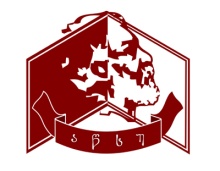 Administration structure supporting student mobility
Quality Assurance Service 

Program Development Department;
Department of Doctoral Studies;
Department for Mobility and Credit recognition. 

Faculty Quality Assurance Services
Committees 

Foreign Affairs and Development Office
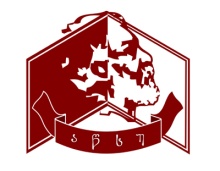 Student mobility process
Outer Mobility- Regulated by NCEQE
Request for the vacancies from the universities;
Portal open at NCEQE;
Students register - make choice;
Data analysis- Student average point from the National Entrance Examination;
Students application to the host University;
ATSU Faculty QAs;
Identifying Compliance with ATSU Study program;
Preparing rapport;
Student agrees/disagrees;
Drafting the rapport for NCEQE;
Analysis (NCEQE) -Agreeing
Student Enrolment
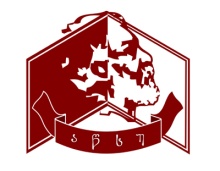 Student mobility process
Inner Mobility- Regulated by ATSU
Request for the vacancies from the Faculties;
Portal open;
Students register - make choice;
Data analysis- Student average point from the National Entrance Examination;
Students application to the host Faculty/Program;
Identifying Compliance with Host Study program;
Preparing rapport;
Student agrees/disagrees;
Student Enrolment
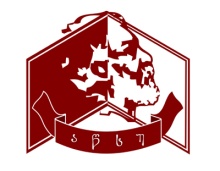 Student mobility process
International Mobility- Regulated by NCEQE
counselling;
Supporting;
Before, During and After mobility agreement 
Students application to ATSU;
ATSU QA DMCR –Faculty Qas
Foreign Affairs and Development Office;
Identifying Compliance with ATSU Study program;
Student agrees/disagrees;
Analysis (NCEQE) -Agreeing
Student Enrolment
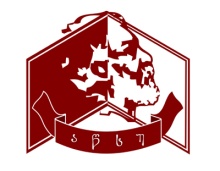 Credit transfer process
QA University
NCEQE
Grade conversion process
Is regulated by the committee, the decision is made every single time.